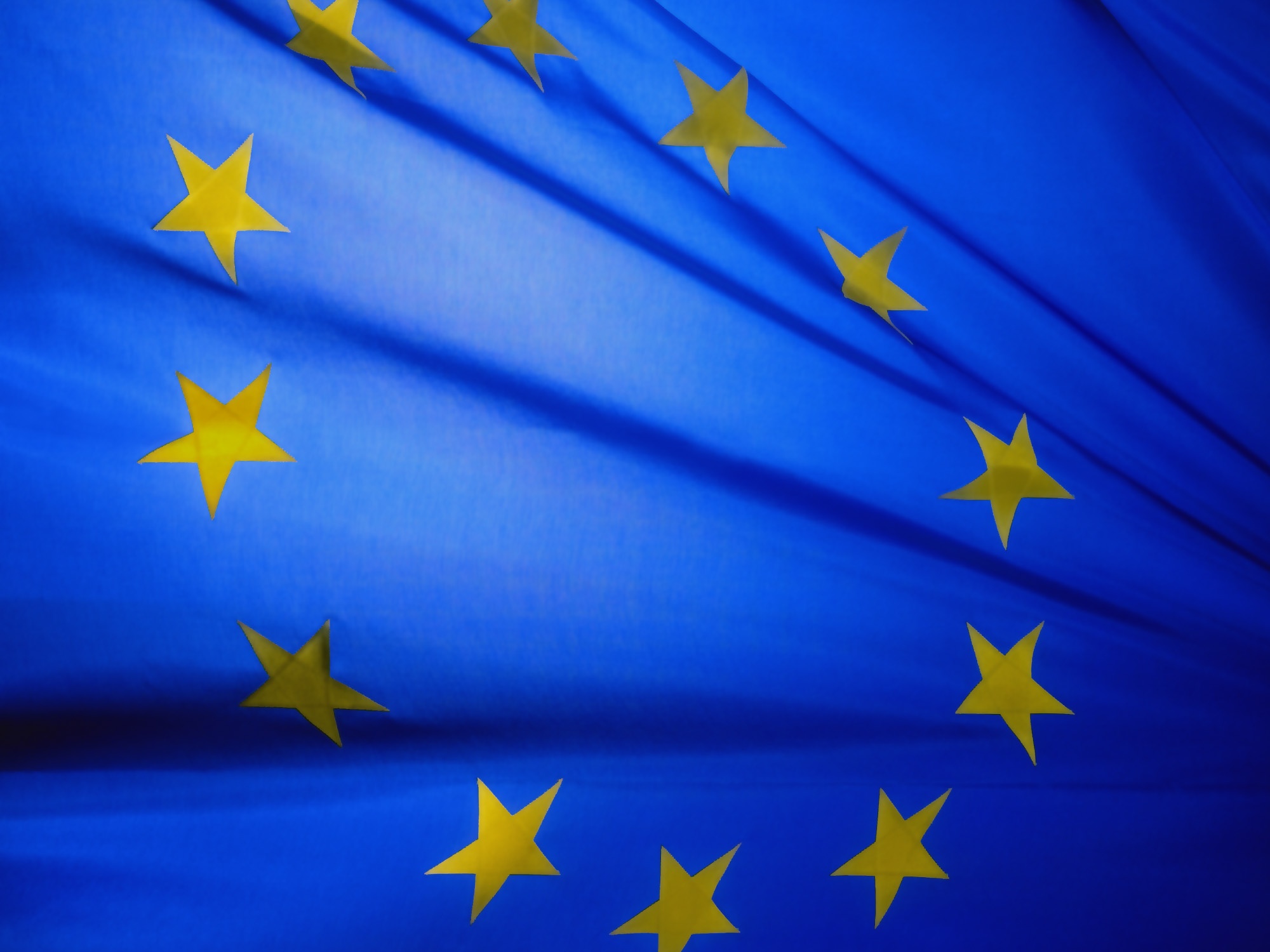 THE EUROPEAN UNION
“Nothing is possible without men; nothing 
is lasting without institutions” – Jean Monnet
[Speaker Notes: All graphics and information directly from the EU’s website: https://europa.eu/european-union/documents-publications/slide-presentations_en#the-basis-for-a-union]
European Coal &Steel Community
1951:
In the aftermath of World War II, the aim was to secure peace among Europe through the cooperation of shared institutions.
Based on a plan by French Foreign Minister Robert Schuman.
Six founding countries signed a treaty to run heavy industries (coal and steel) under common management:
Belgium
Federal Republic of Germany
France
Italy
Luxembourg 
The Netherlands
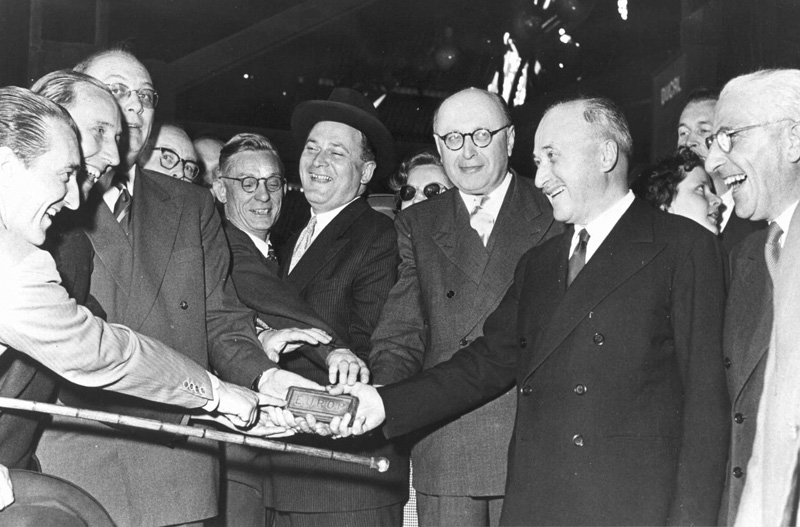 Jean Monnet and other leaders with 
the first “European” ingot of steel
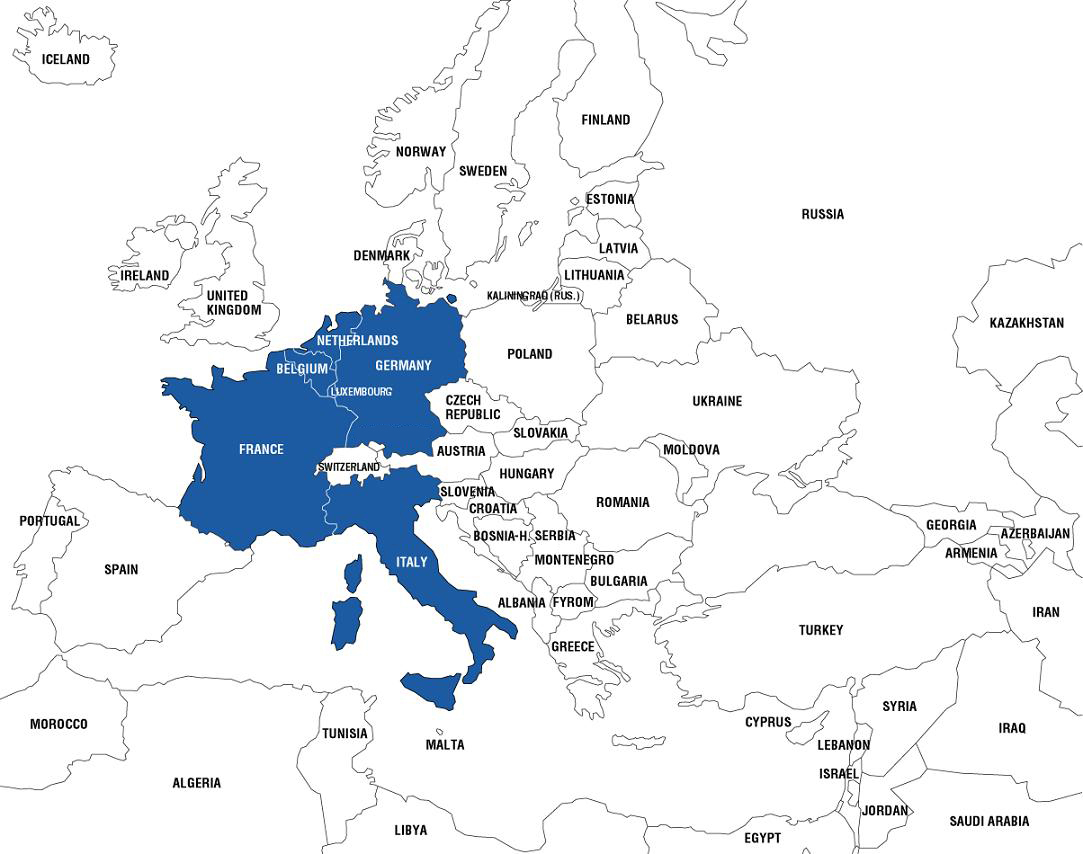 1952

Founding Members 

Belgium
France
Germany
Italy
Luxembourg
Netherlands
1958:
The EEC is Created
Treaty of Rome
The six founding countries expanded cooperation to other economic sectors, creating the European Economic Community (EEC) – or “common market.”
As a result, people, goods, services, and capital today move freely across the Union.
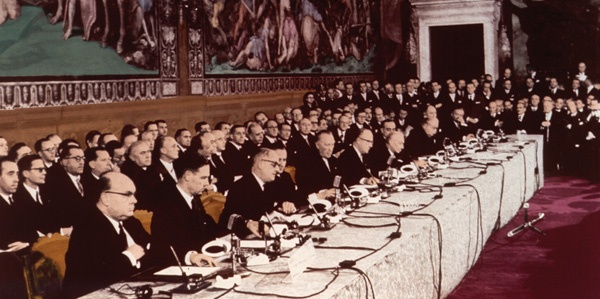 Signing of the Treaty of Rome, 1957
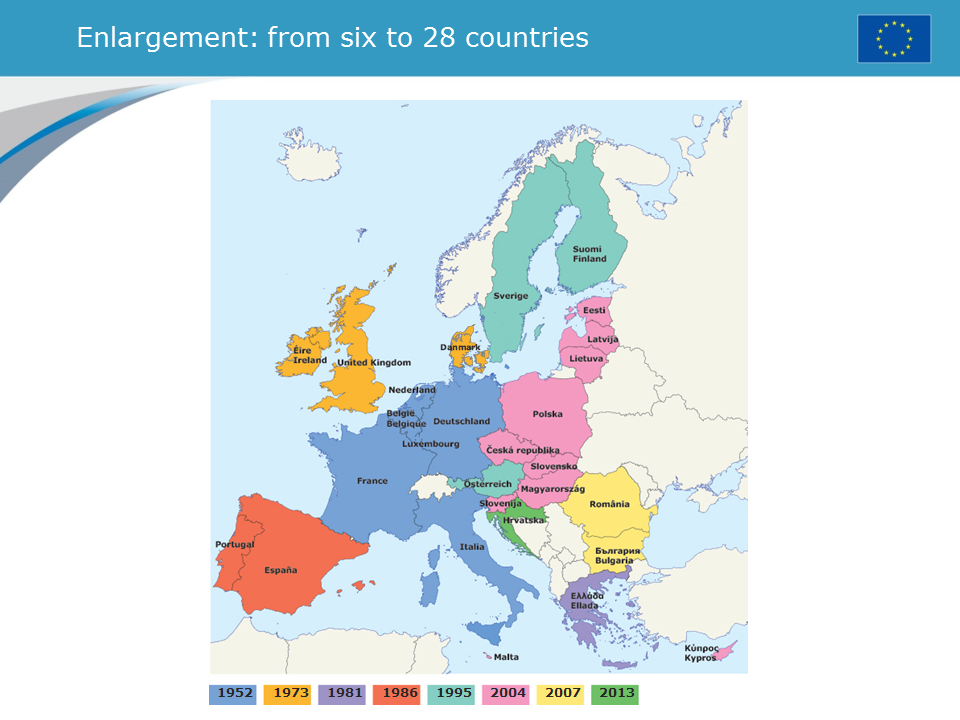 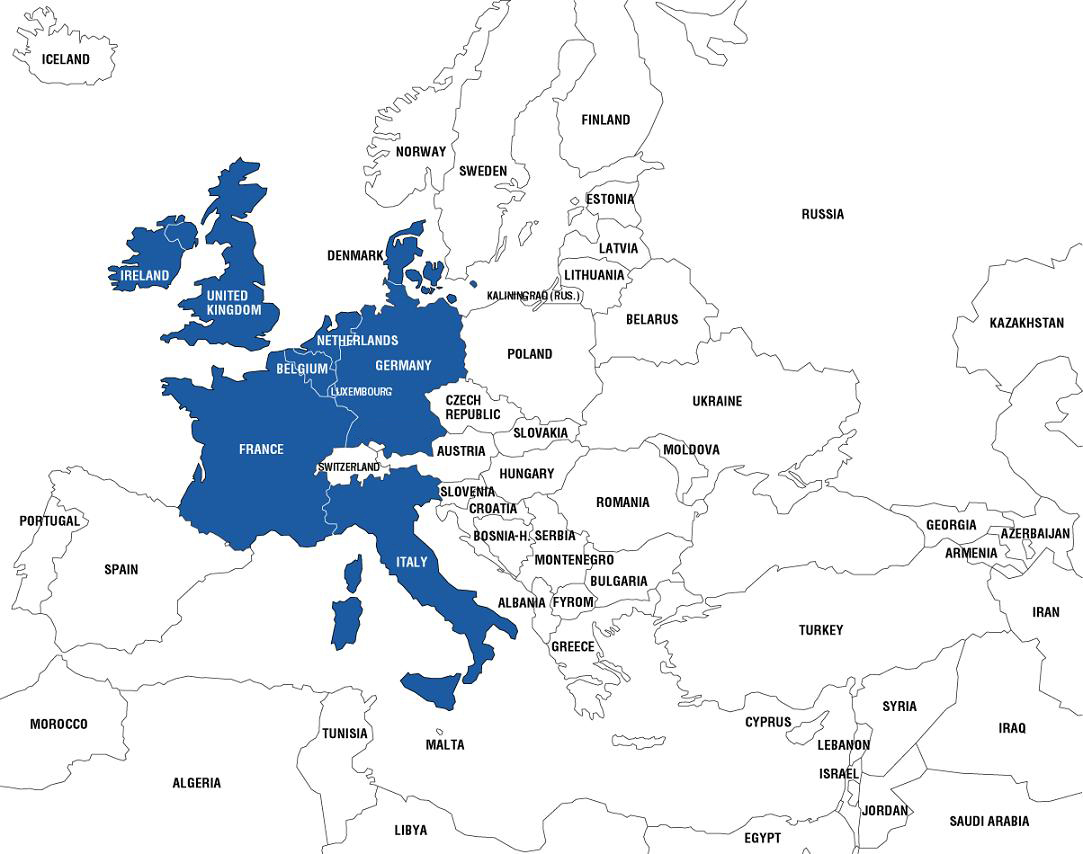 1973 


Denmark
Ireland
United Kingdom
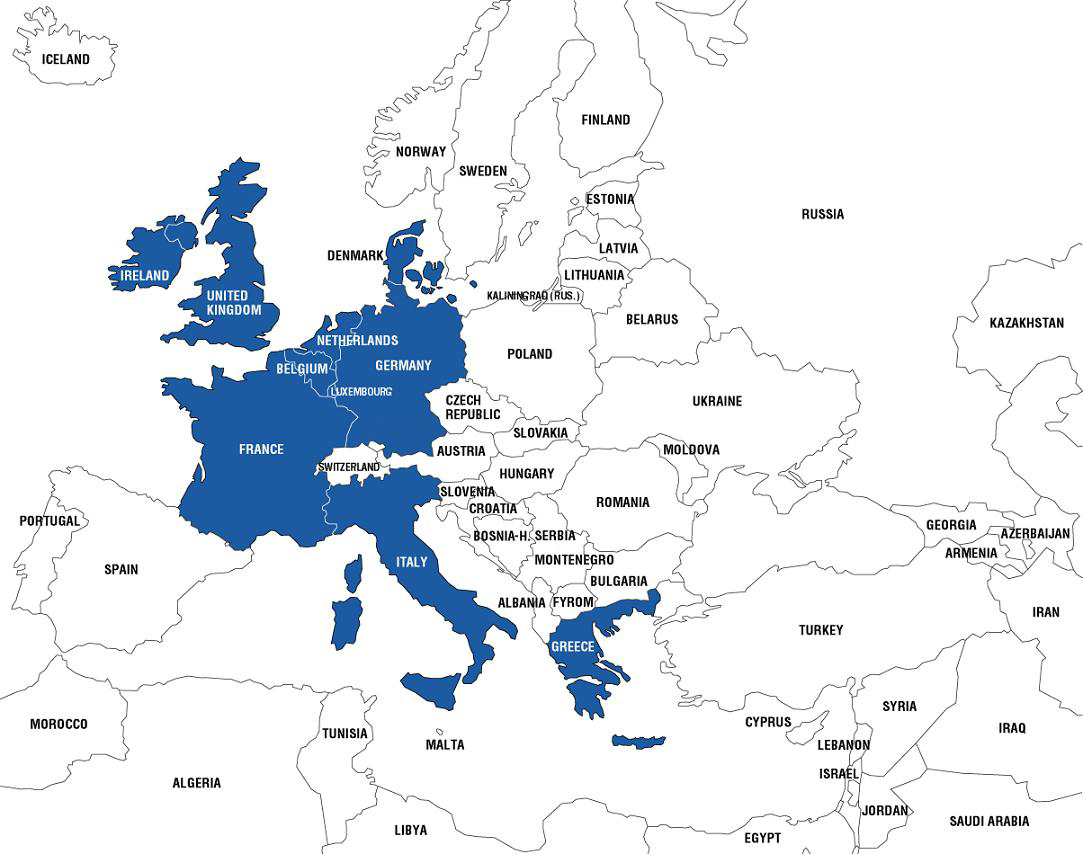 1981 


Greece
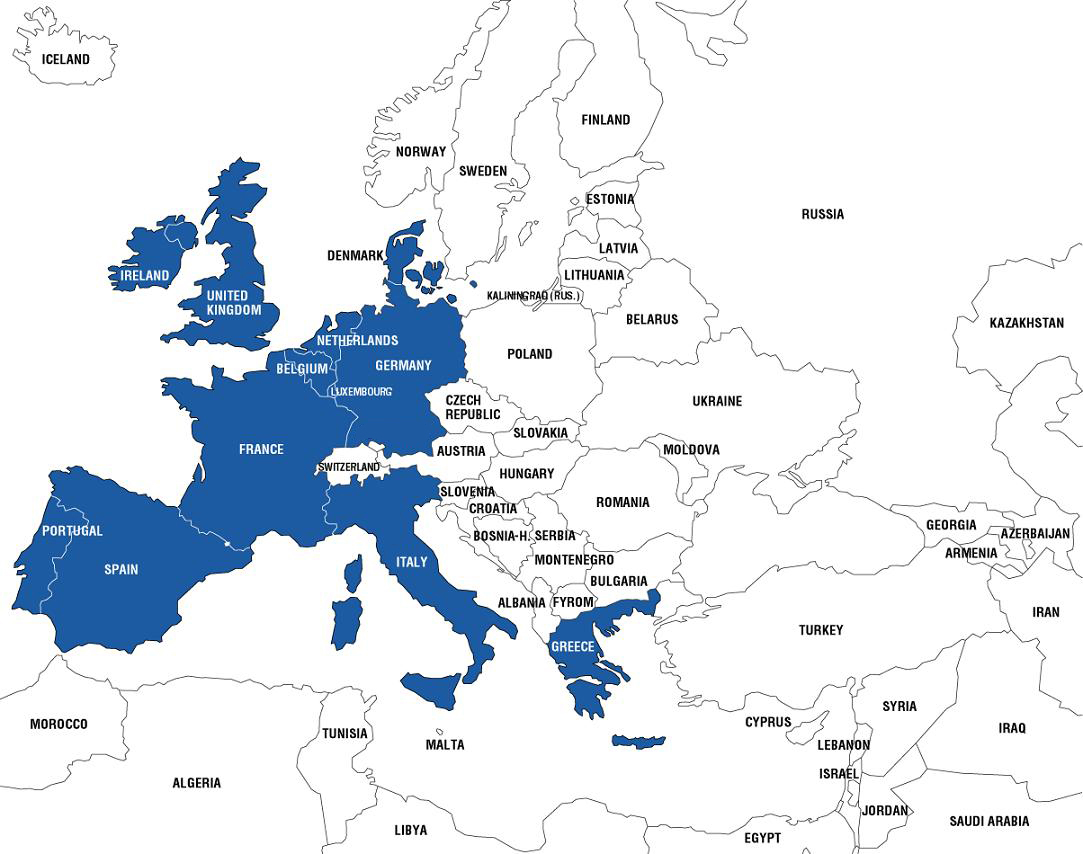 1986
 

Portugal
Spain
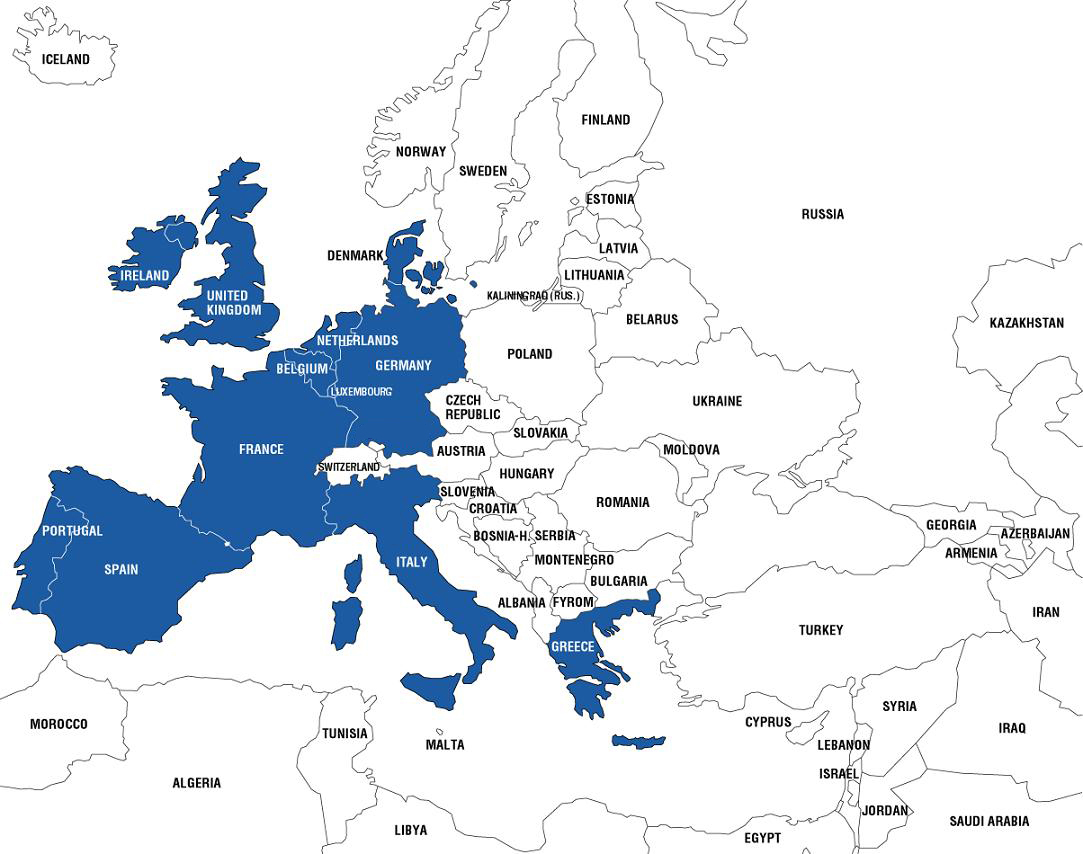 1989
What happened in 1989-1991 that changed the EU?
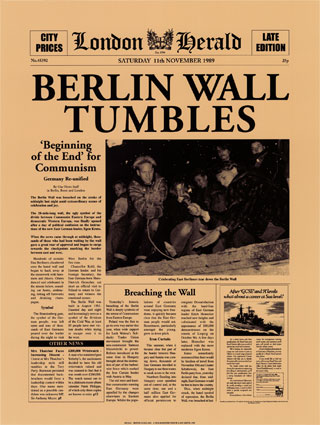 Fall of the Berlin Wall sets the stage for unifying Europe and EU enlargement
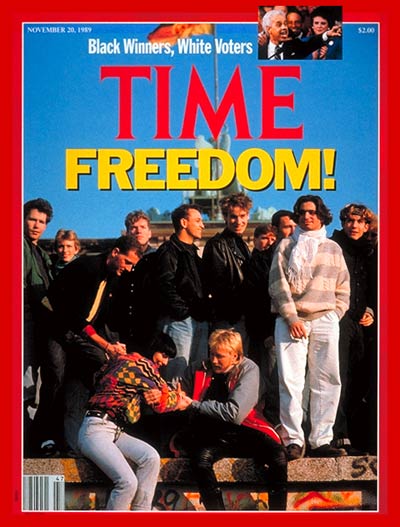 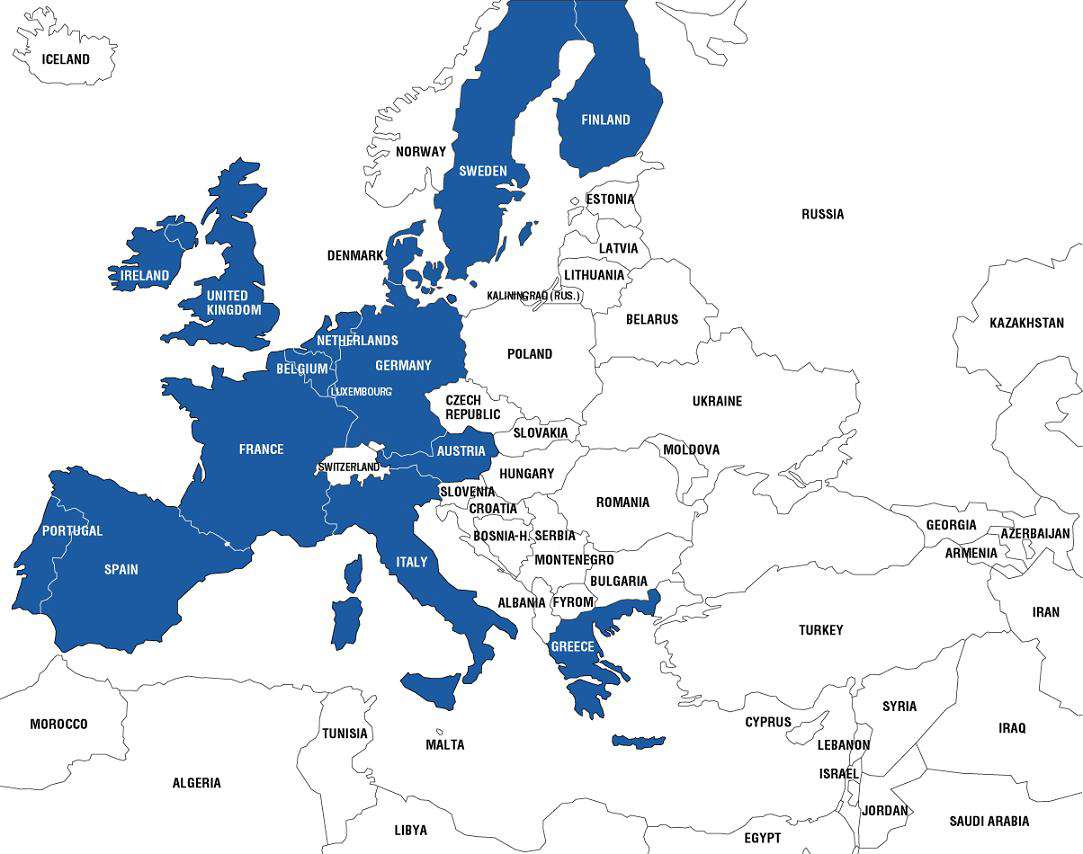 1995 


Austria
Finland
Sweden
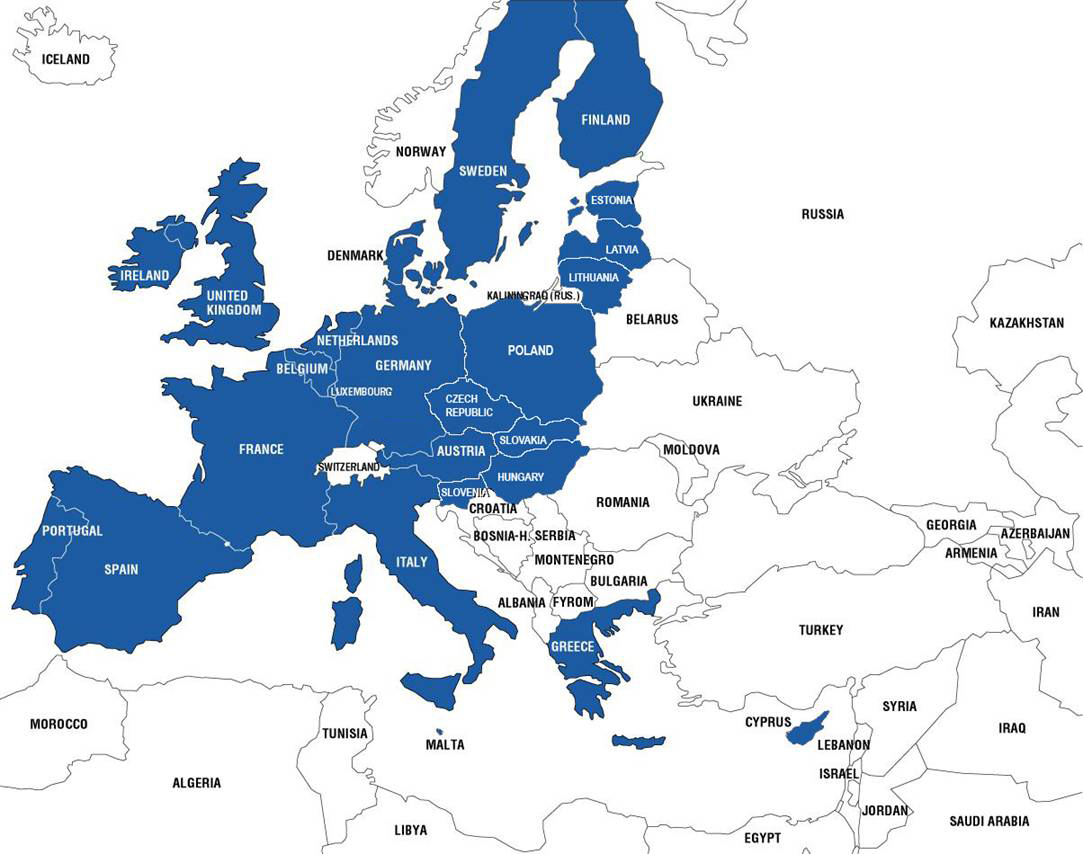 2004 


Cyprus
Czech Republic
Estonia
Hungary
Latvia
Lithuania
Malta
Poland
Slovakia
Slovenia
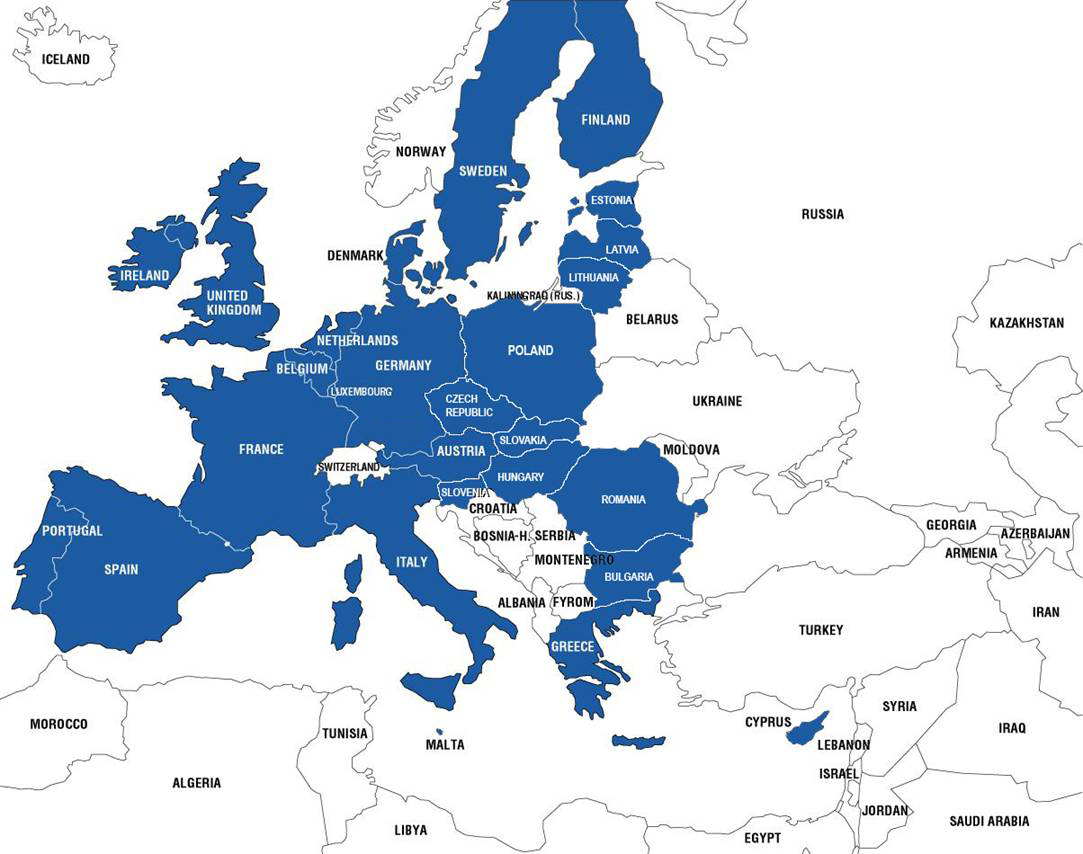 2007 


Bulgaria
Romania
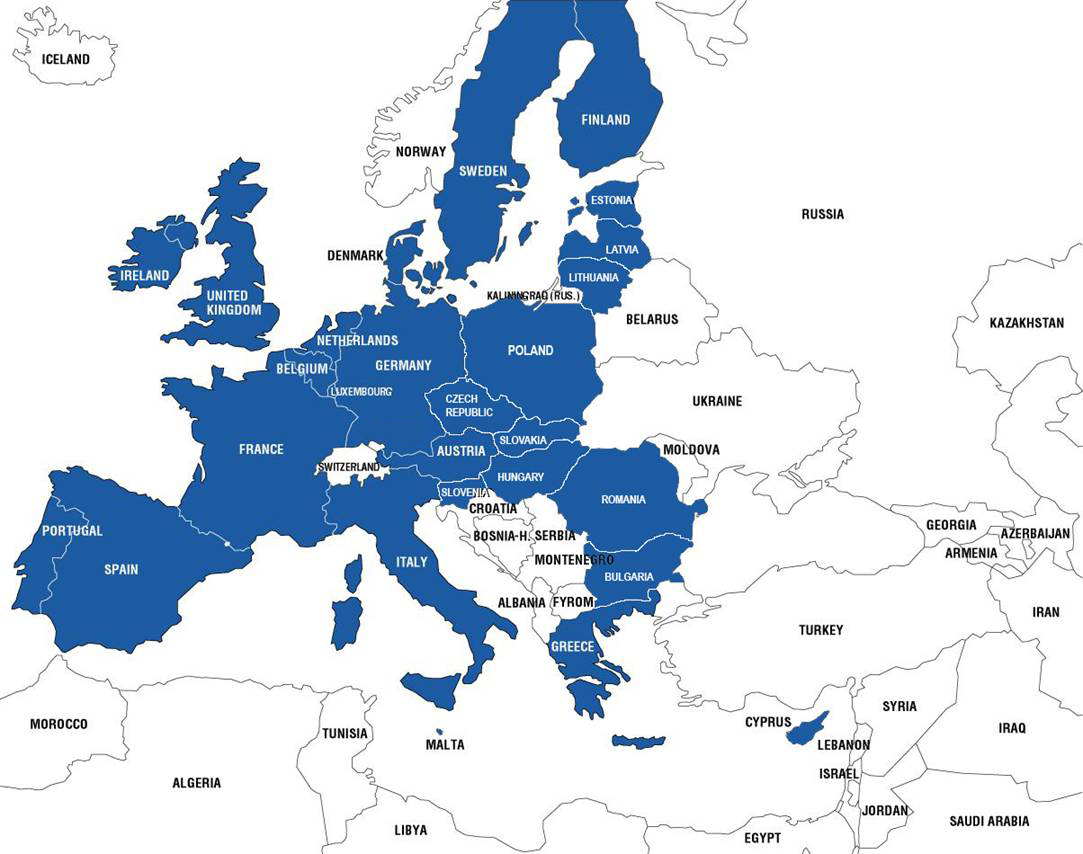 2016
Brexit


Britain votes to Exit the EU 
(the only country to ever leave)
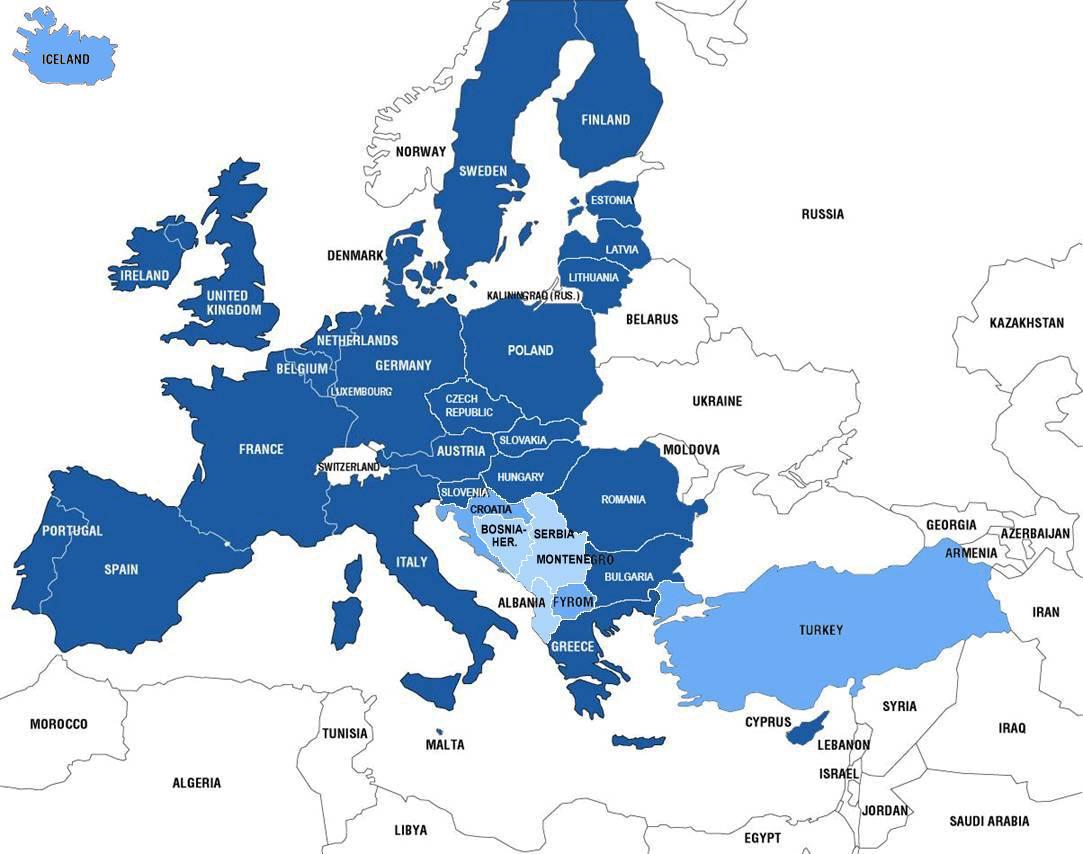 Candidate Countries 
Croatia
former Yugoslav Republic of Macedonia
Iceland
Turkey

Potential 
Candidate Countries
Albania
Bosnia & Herzegovina
Kosovo
Montenegro
Serbia
Other Key Points…
Before becoming a member of the European Union, what must a government have/do?
Have a strong economy
Be democratic
Respects human rights
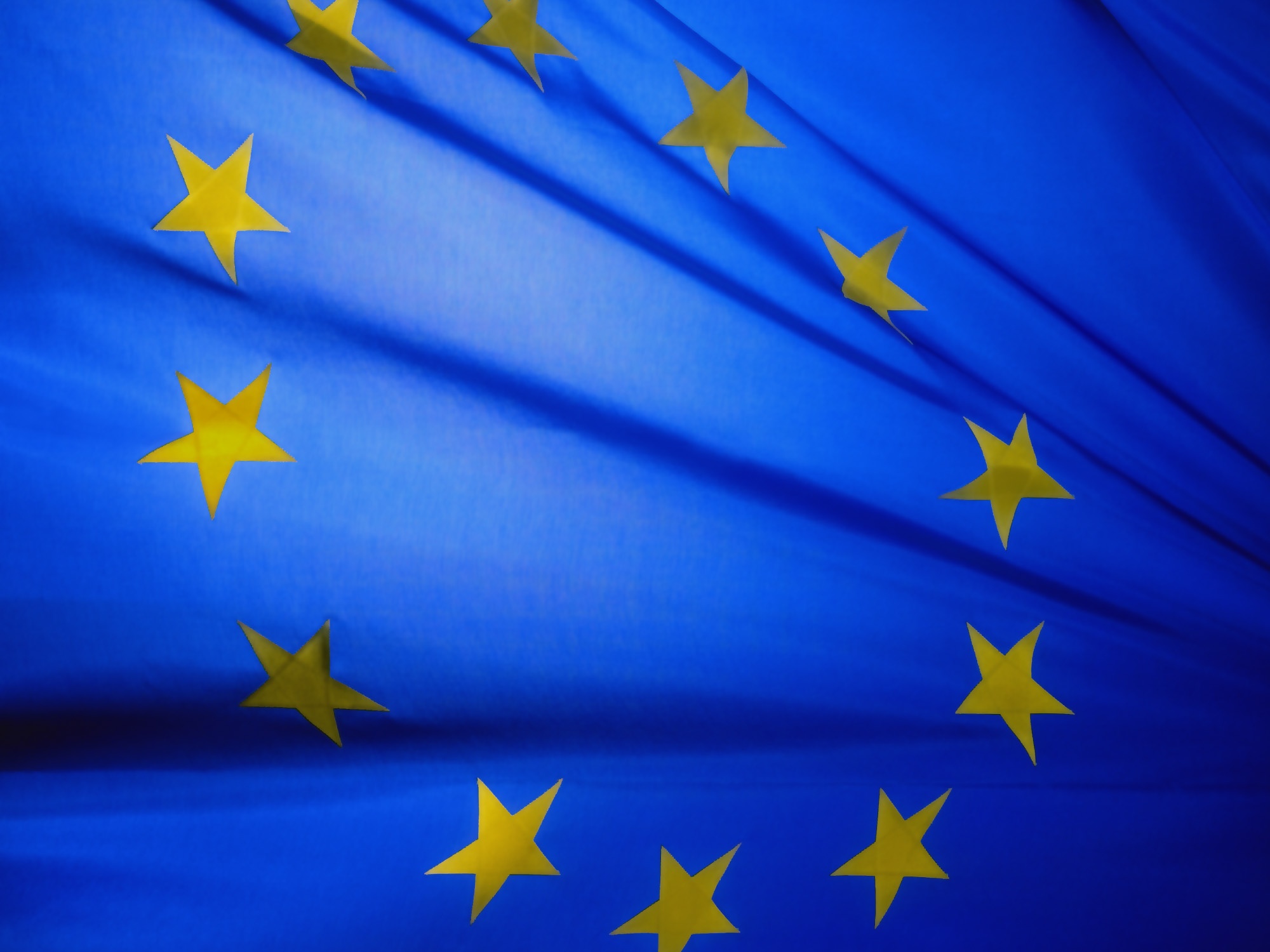 THE EUROPEAN UNION
“United in Diversity”
The EU has united the citizens of Europe – while preserving Europe’s diversity. 
Many ethnicities
24 languages
The euro (Even though many countries share the same currency, each country has its own design on the back.)
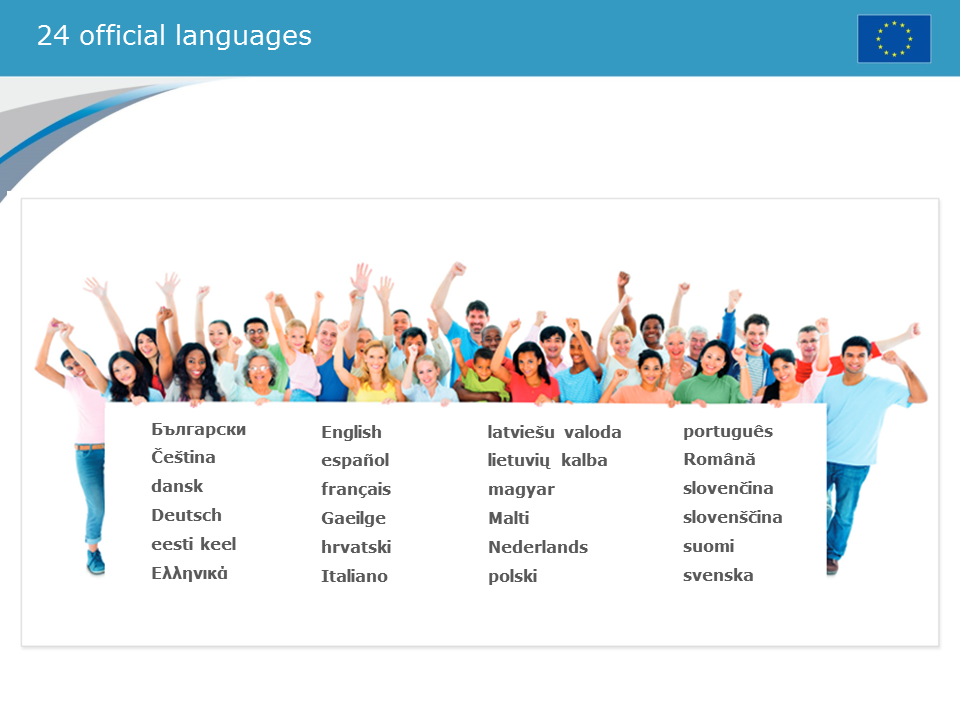 The €uro
€






€
In 1999, the Euro Zone was established as a currency in eleven of the then fifteen EU Member States.

Of the 28 EU Member States today, 15  have adopted the euro.
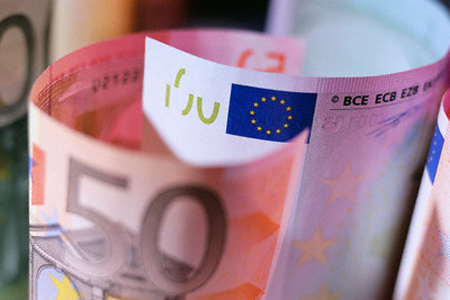 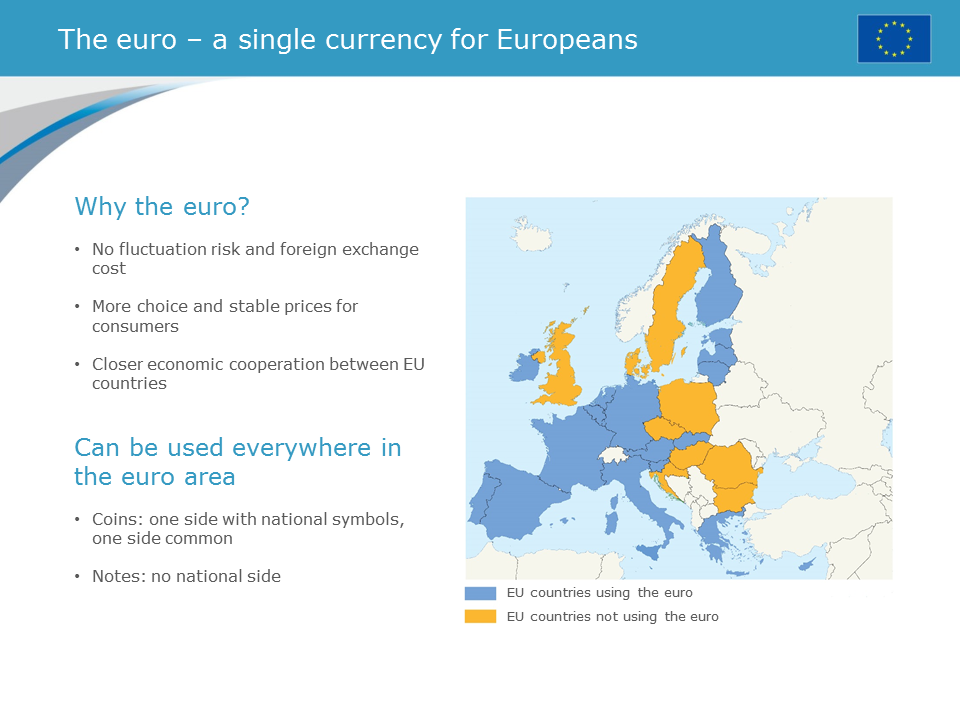 United in Diversity - The €uro
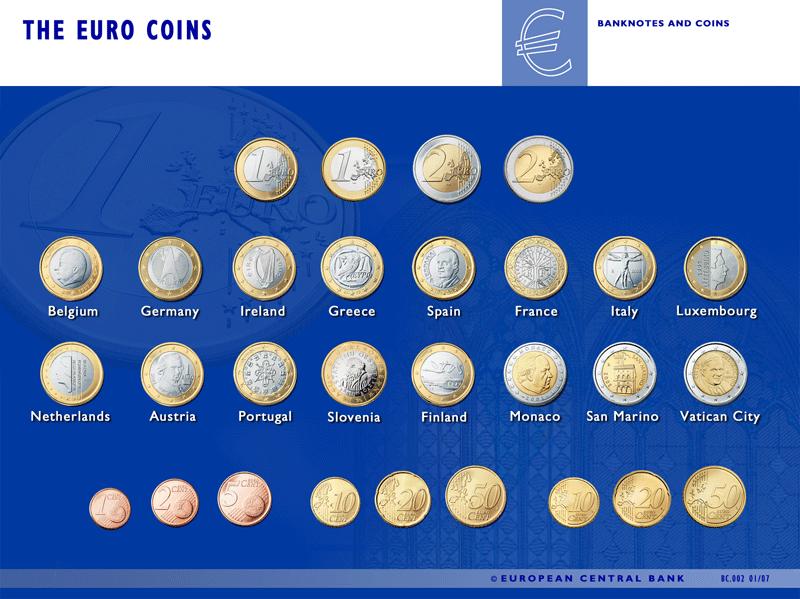 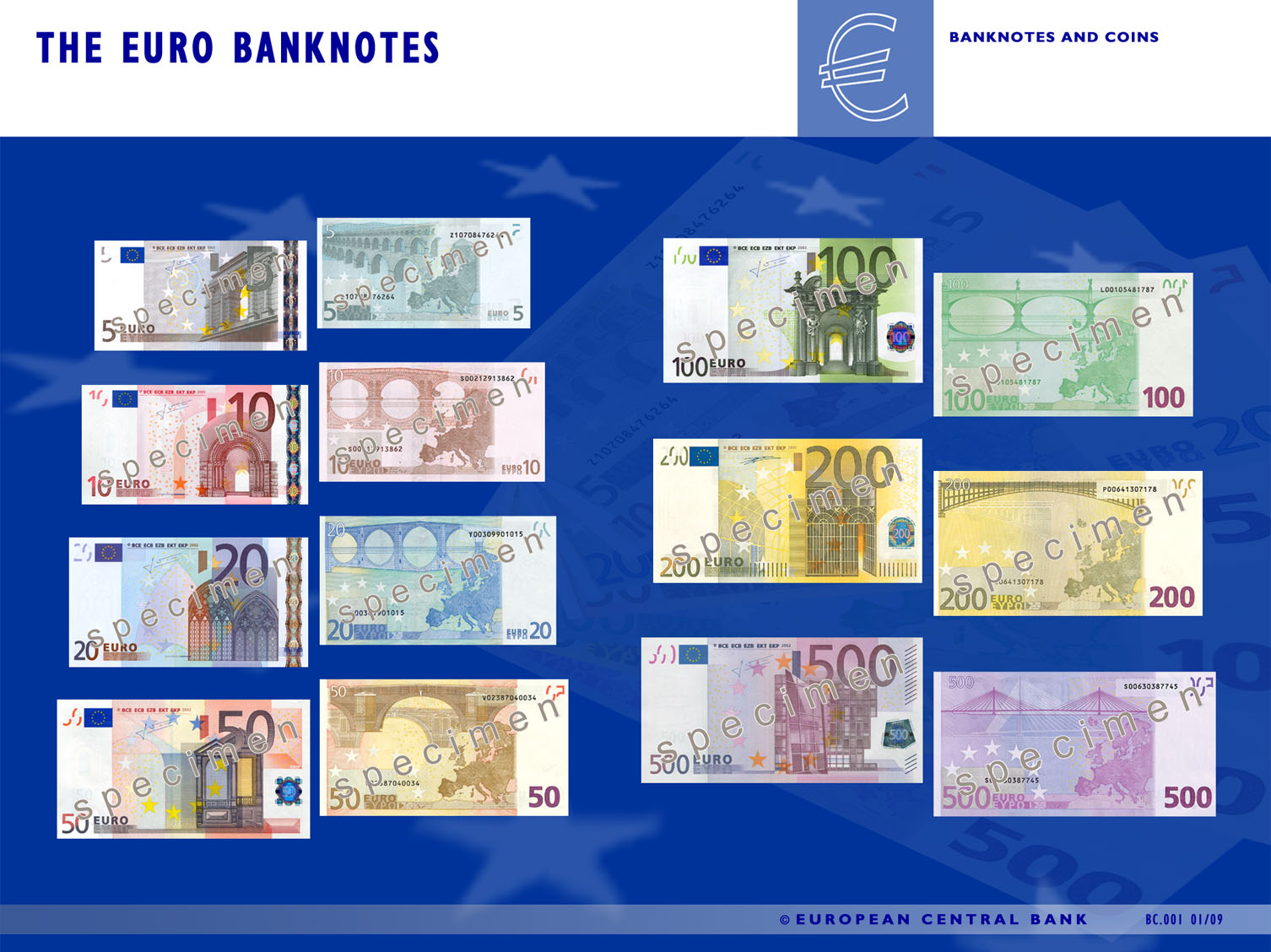 Windows, Doorways and Bridges on EU Notes symbolize connectedness and openness.
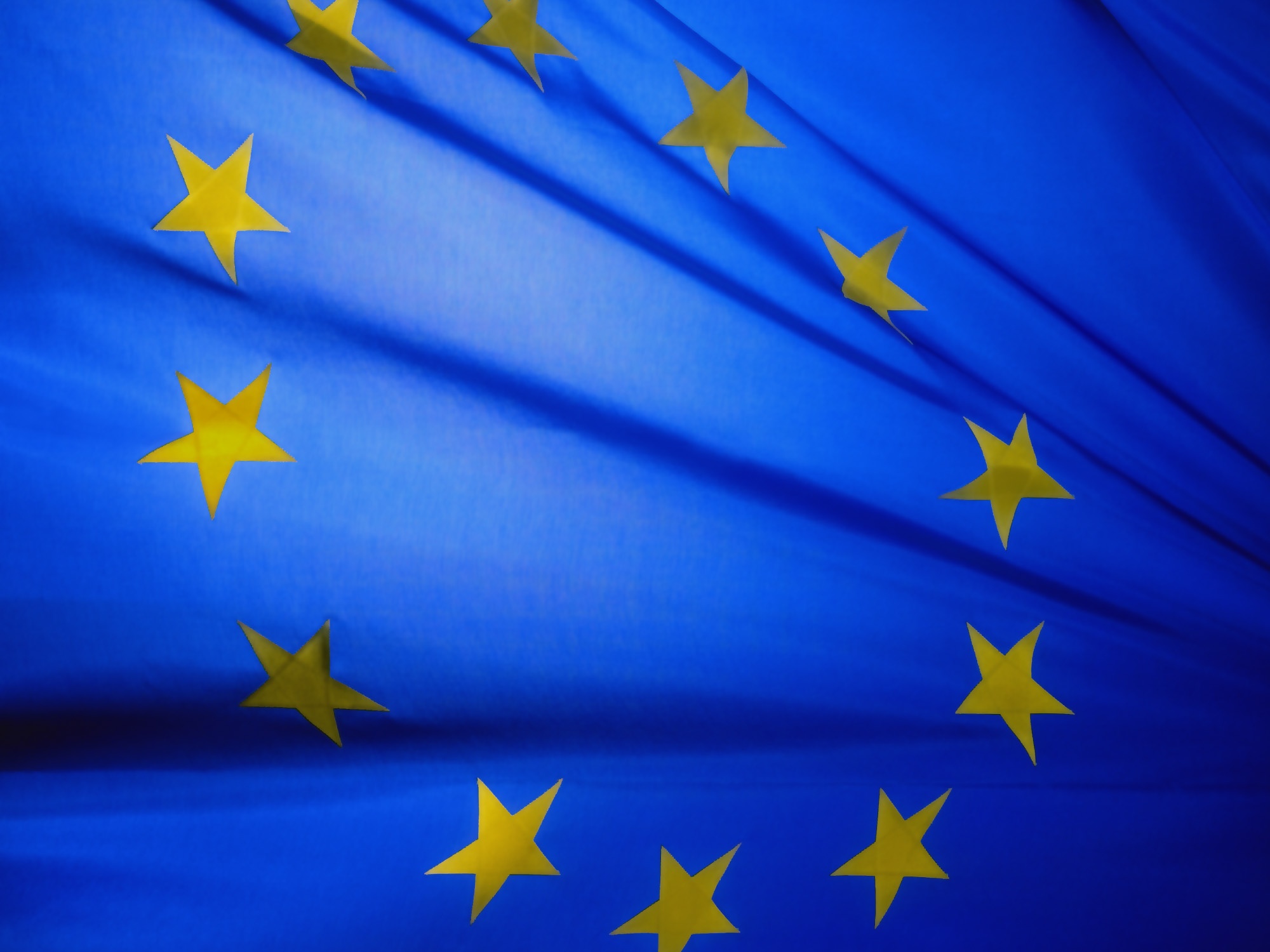 THE EUROPEAN UNION
The Benefits of the EU
What else does the EU do?
1.  Peace & Security
Works for global peace and security
Undertakes humanitarian and peacekeeping missions
Provides military forces for crisis management around the globe

2.  Counterterrorism & Homeland Security
Improved intelligence sharing, enhanced law enforcement and judicial cooperation, curtailed terrorist financing.
Supports the struggle against terrorism.
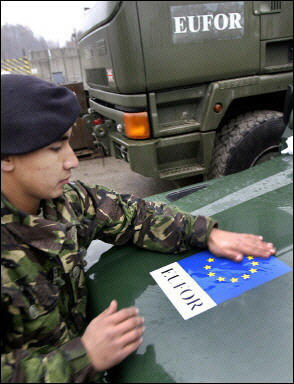 What else does the EU do?
3.  Democracy & Human Rights
Works globally for free elections and open democratic processes
Fights racism and intolerance at home and abroad.
Campaigns globally against capital punishment (the death penalty) 

4.  Development Assistance & Humanitarian Relief
Provides billions of dollars in humanitarian aid to more than 100 countries in response to crises and natural disasters
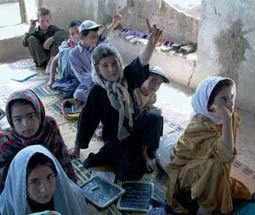 What else does the EU do?
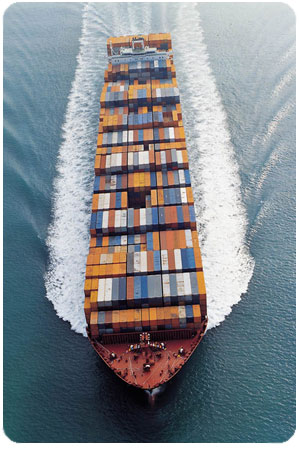 5.  Trade
Supports free trade and open markets 
Promote growth and jobs in both industrialized and developing countries
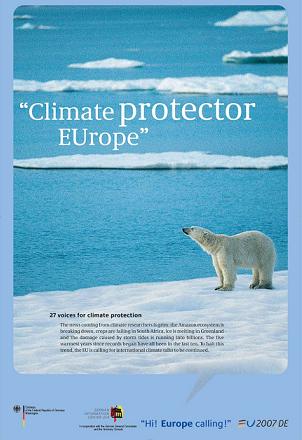 What else does the EU do?
6.  Environmental Protection
Leader in protecting the environment
Fights against global warming with the adoption of binding energy targets (cutting 20% of the EU’s greenhouse gas emissions by 2020)
Source: German Information Center USA
Shared Values and Responsibilities
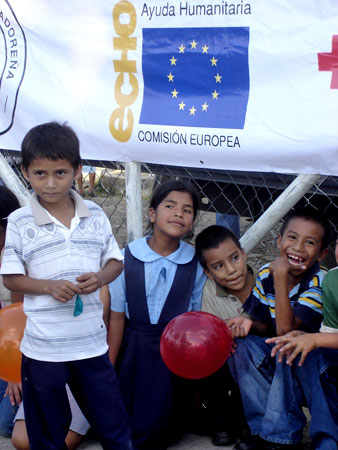 7.  Freedom & Democracy
	Supports free elections, good governance, human rights, and the rule of law around the world.

8.  Security
	Cooperate to fight terrorism, limit the spread of nuclear weapons, and work for global peace. 

9.  Development
	Together, EU and U.S. provide 80% of global development assistance and an even larger share of global humanitarian aid in times of disaster and conflict.
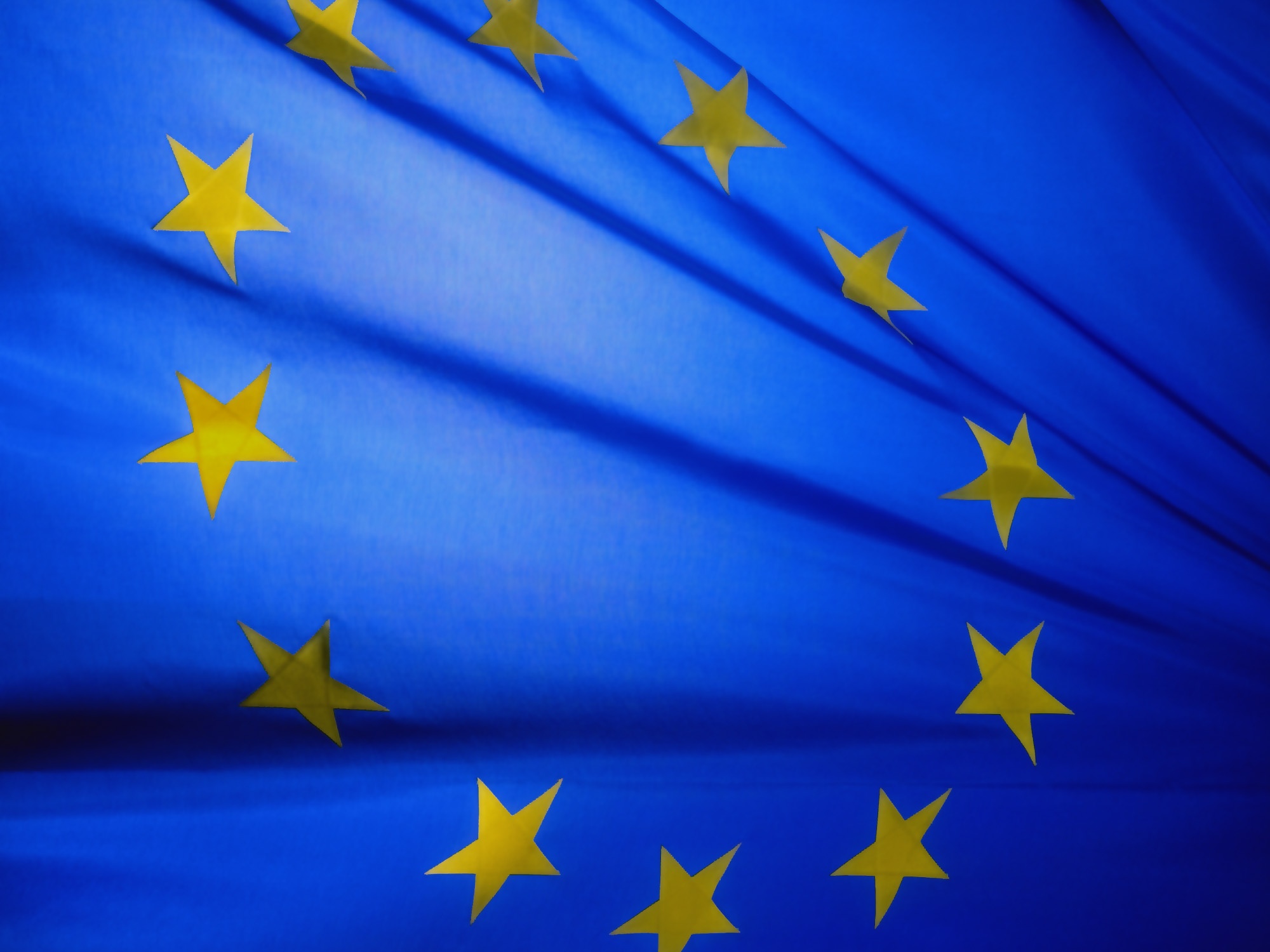 THE EUROPEAN UNION
Structure & Function
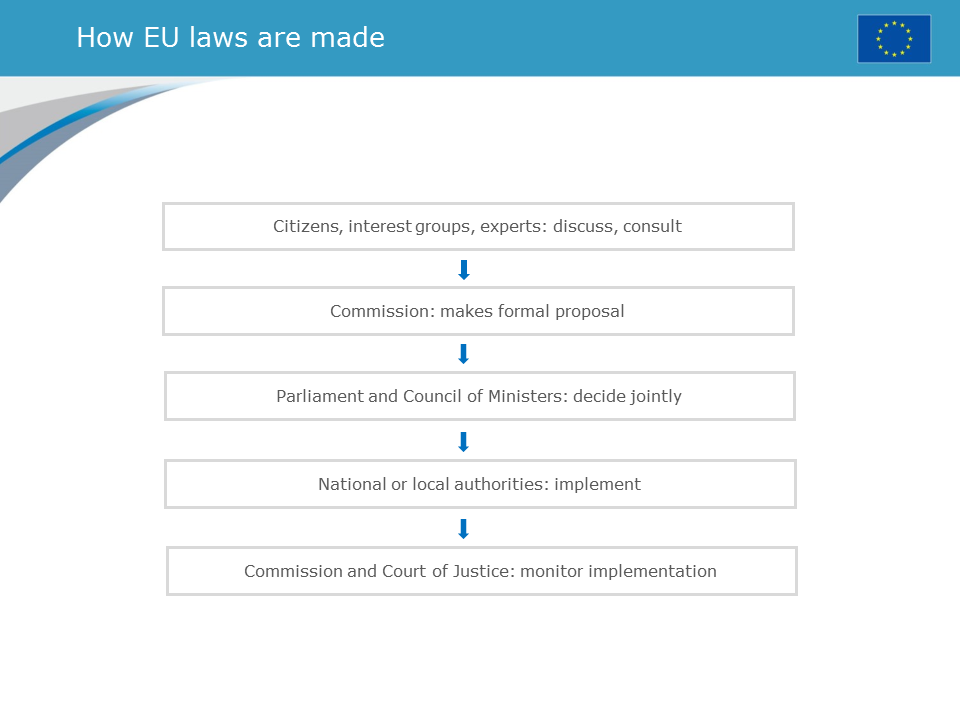 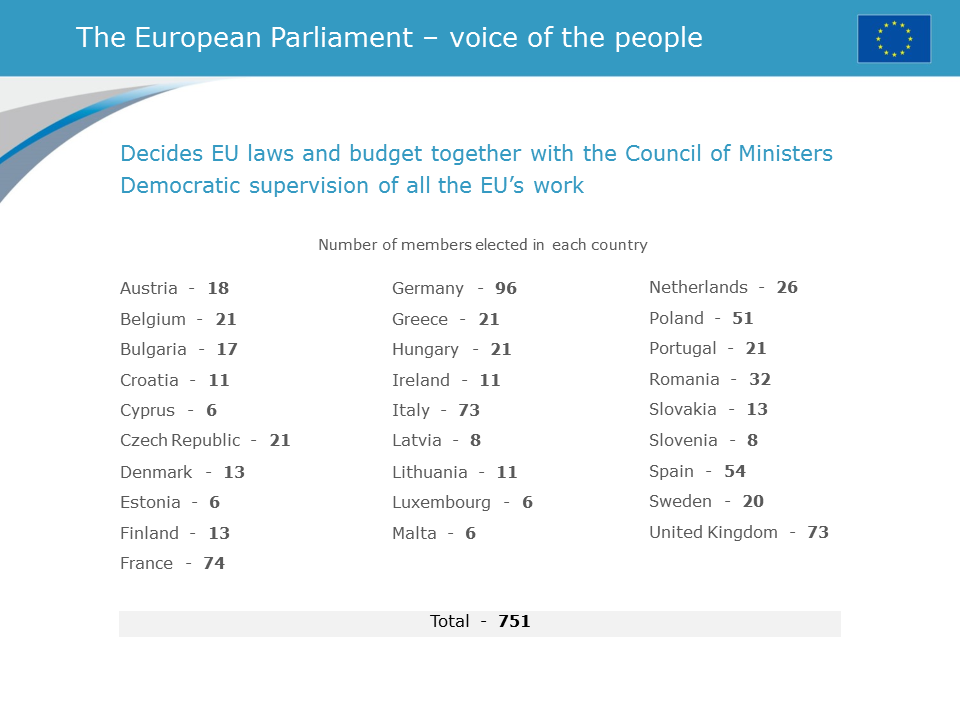 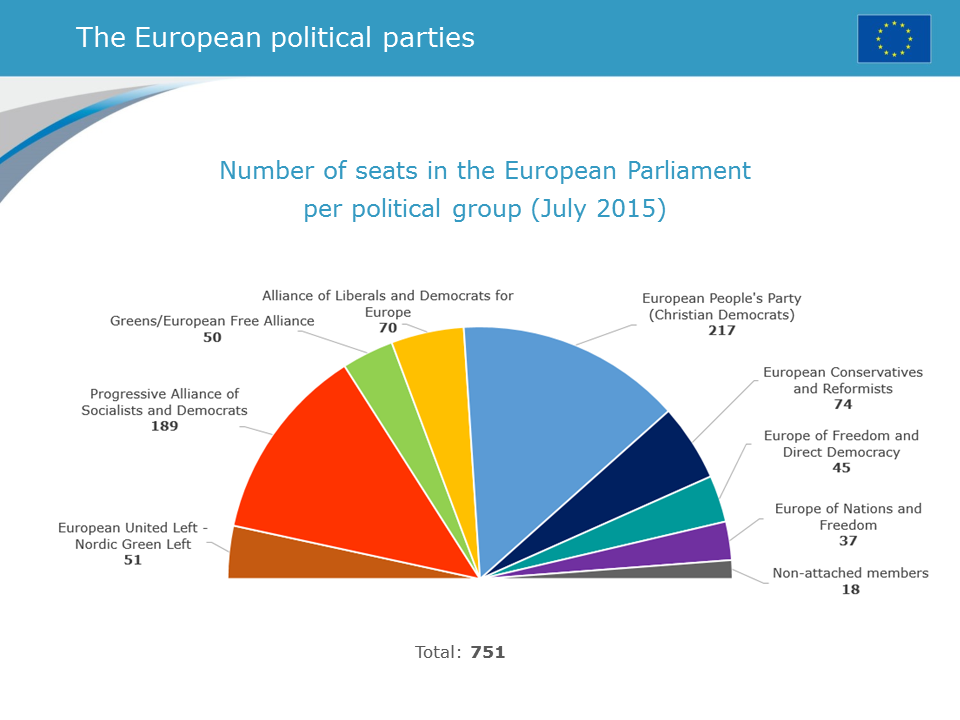 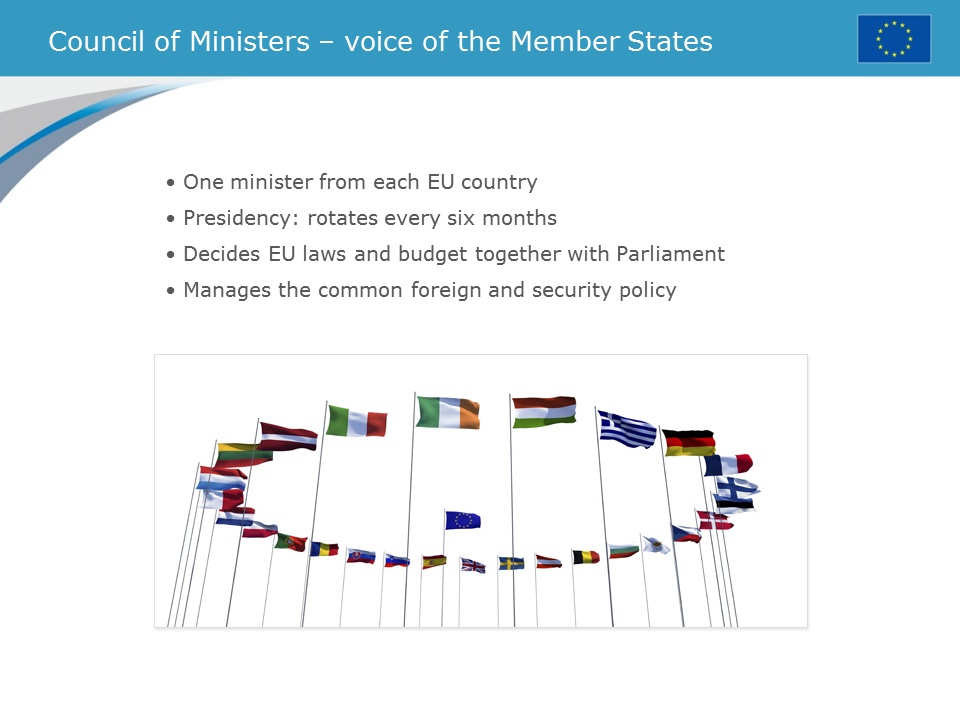 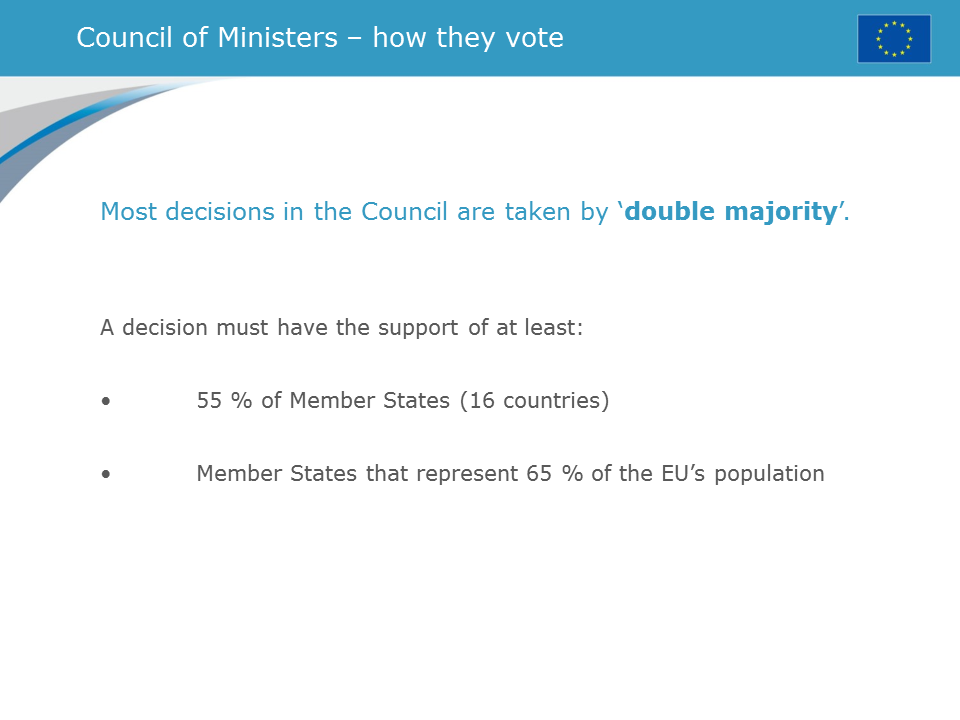 Why do you think they require a double majority?
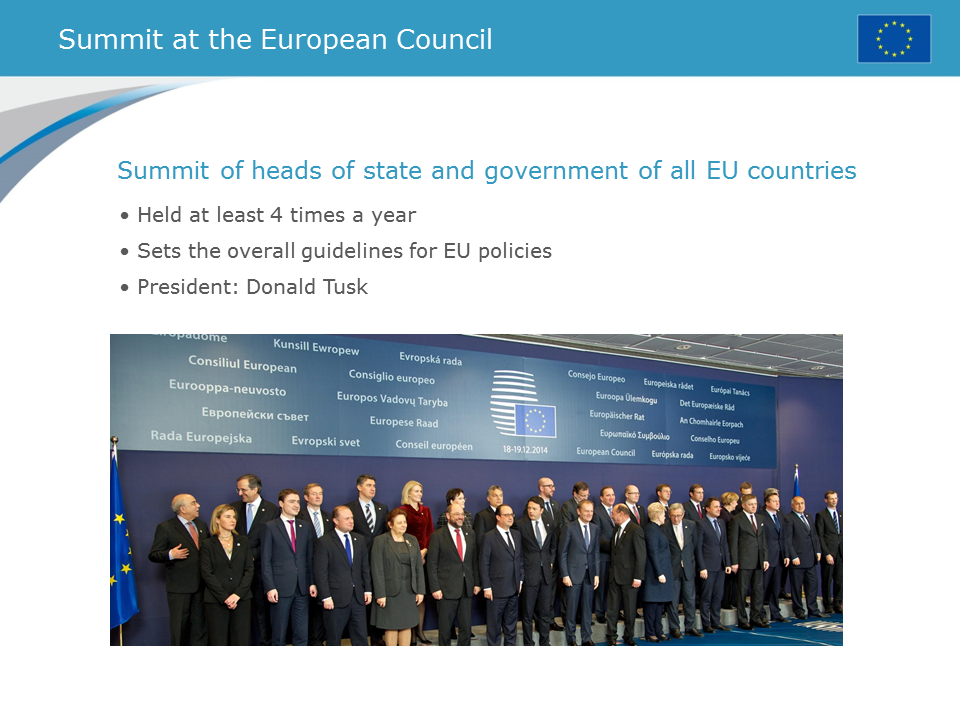 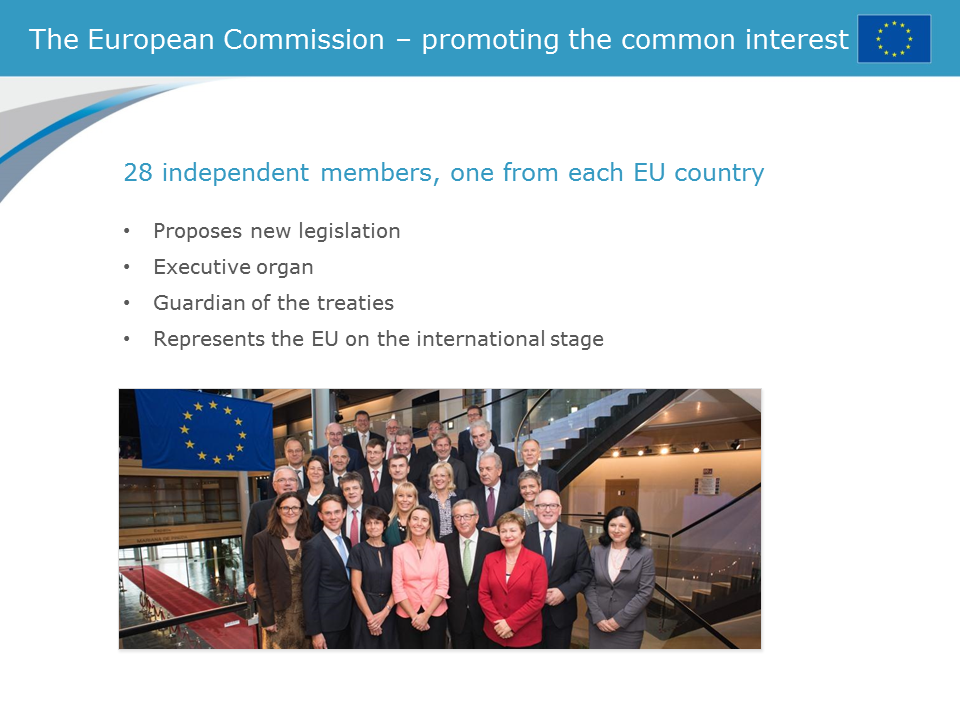 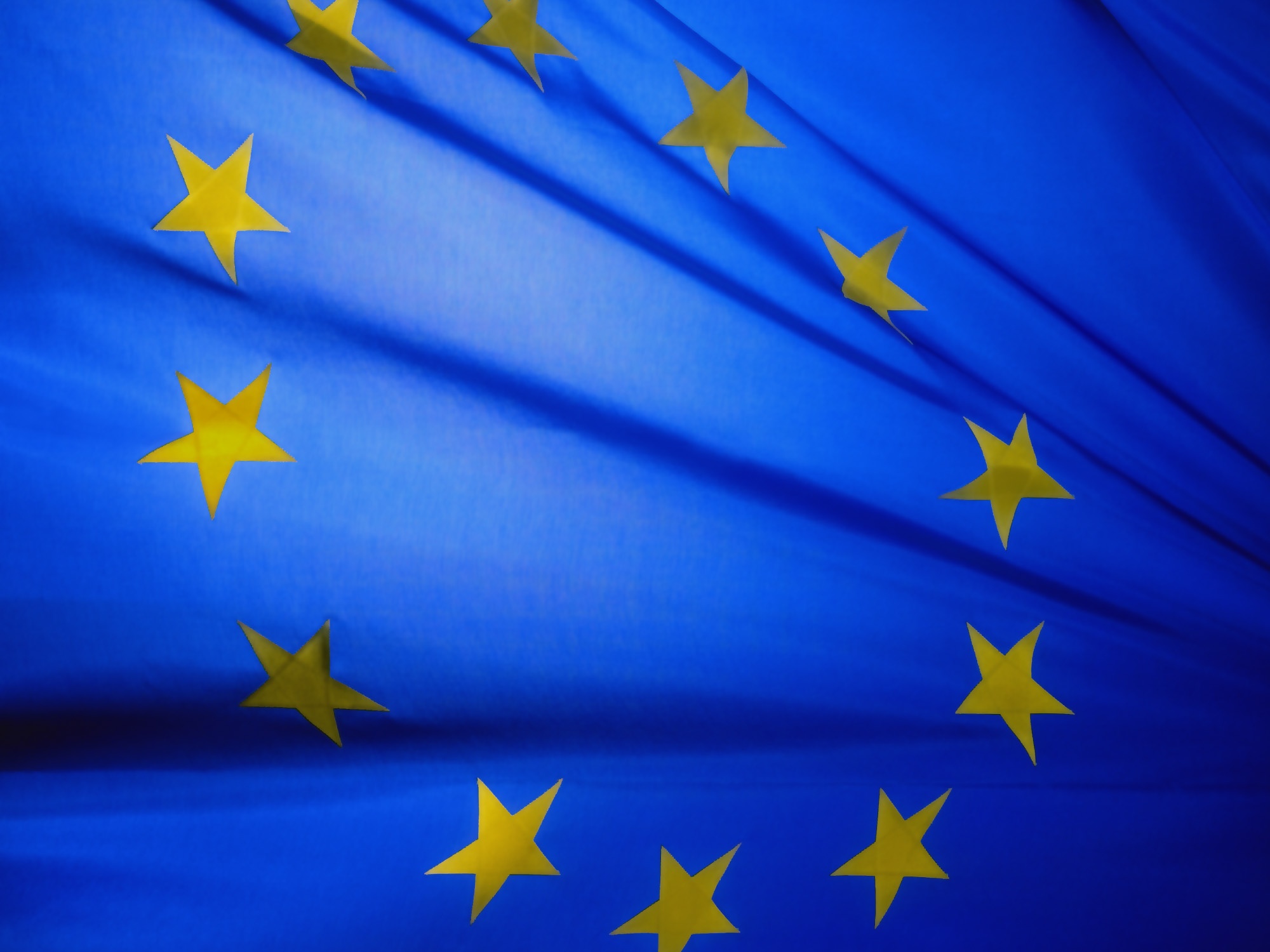 THE EUROPEAN UNION
Unit Debriefing
Let’s talk…
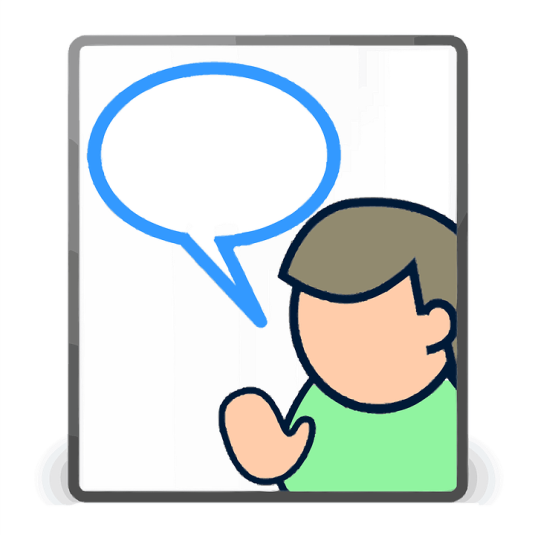 What questions do you still have about the EU?
What did you learn about the EU?
What is your opinion of it?  (Remember, please have facts to support your opinion.)
What do you think lays in store for the EU, considering all that you’ve learned about it?  Why?
Did you find this simulation worthwhile?  Why or why not?
What was challenging about it?  Do you think these were challenges real political figures face?
What did you excel at during our mini-EU?
Did you develop any skills during this simulation?  If so, what are they?
Finally, should we conduct this again next year?  
If so, how could we improve it?